TAKLIMAT PENUTUPAN AKHIR TAHUN KERAJAAN PERSEKUTUAN 
TAHUN 2019
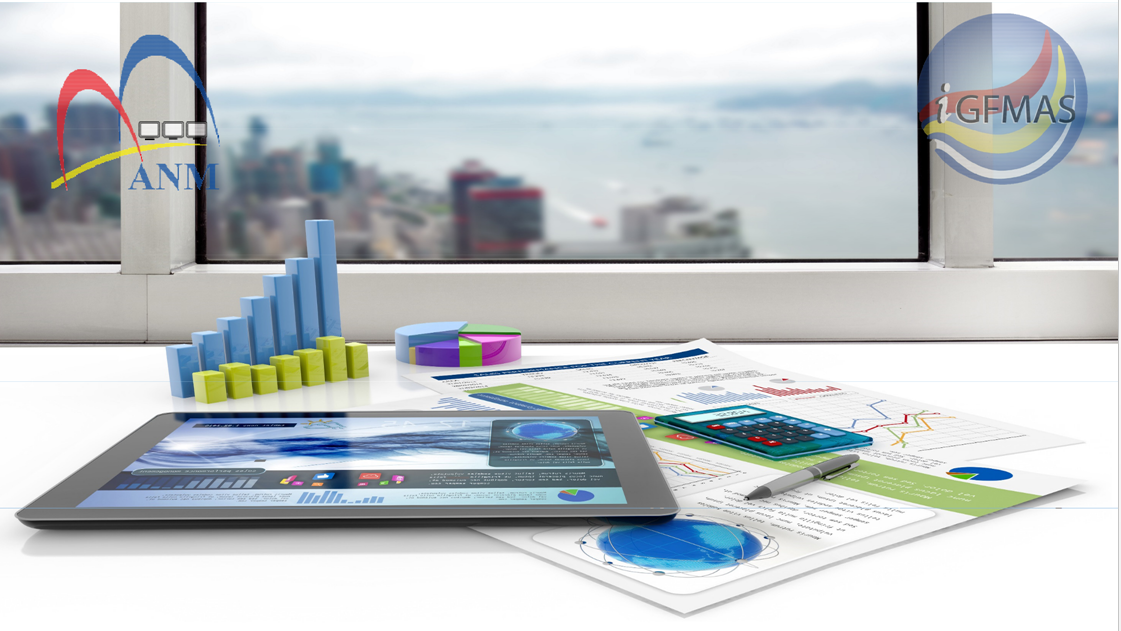 UNIT GAJI
JABATAN AKAUNTAN NEGARA MALAYSIA CAWANGAN SIBU 
3 DISEMBER 2019
RUJUKAN
1. Surat Pekeliling ANM Bil 5 Tahun 2019 :
Lampiran A – Garis Panduan Tarikh Akhir Proses Dokumen Kewangan Bagi Tahun Kewangan 2019

2. Pekeliling Perkhidmatan Bilangan 6 Tahun 2019
SKOP TAKLIMAT
PEMATUHAN ARAHAN
PEMATUHAN ARAHAN
PEMATUHAN ARAHAN
PEMATUHAN ARAHAN
PEMATUHAN ARAHAN
PEMATUHAN ARAHAN
PEMATUHAN ARAHAN
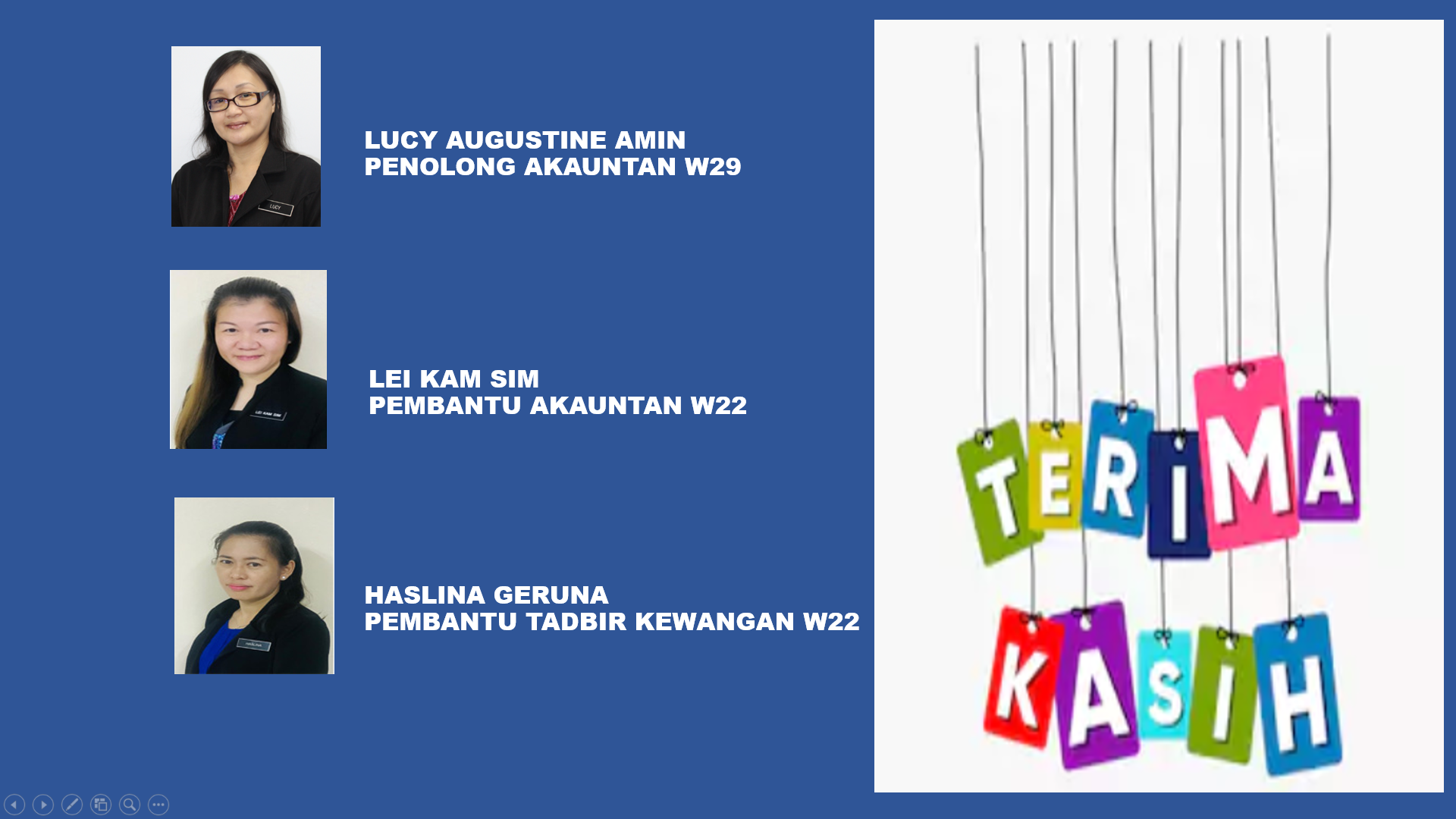